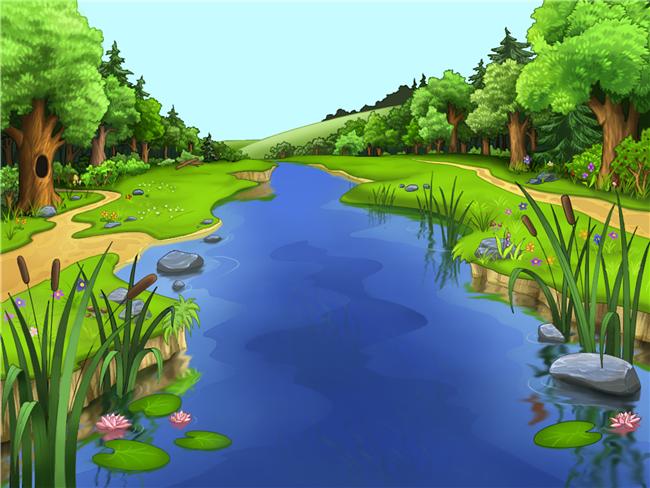 Углубление, выработанное постоянным водным потоком
Территория, с которой в реку стекают поверхностные и подземные воды
Площадки на склонах речных долин, ограниченные уступами
Затопляемая часть русла
Главная река с притоками
Место, куда река впадает
Начало реки
Бассейн реки
Речная система
Речной
 бассейн
Исток
Долина реки
Русло
Водораздел
Приток
Терраса
Терраса
Русло
Пойма
Устье
Устье
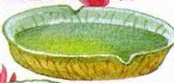 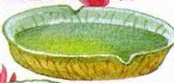 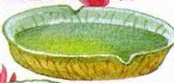 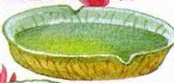 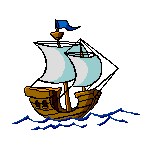 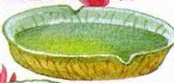 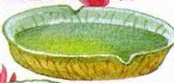 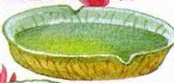 Игра «Помоги проплыть кораблику!»